UKElection 2010
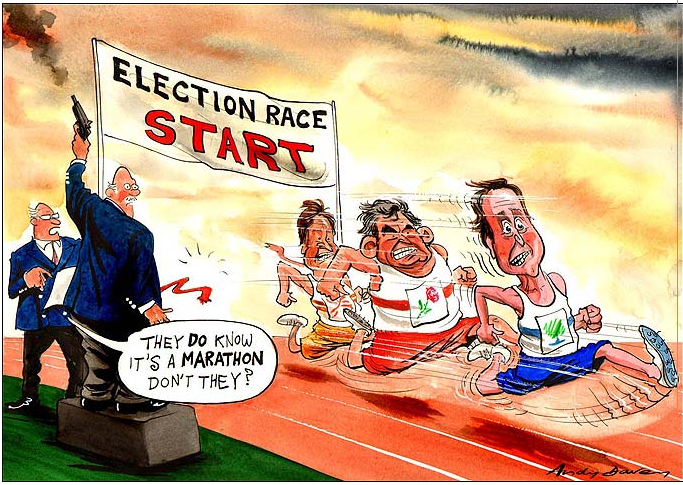 DefiningFeatures
ELECTORAL SYSTEM:  Single Member District Plurality [aka First Past the Post]
 Districts = Constituencies 
 Indirect Election of the Executive

PARTY SYSTEM: Two Party Plus

VOTER BEHAVIOR: Class, Region, Gender + Tactical Voting
First Past the Post v. AV System
http://www.youtube.com/watch?v=BoKlE1_vrYU
ElectionReform
First Past the Post v. Alternative Voting
 AV Referendum FAILED 2011

Fixed Term Parliament Act PASSED 2011
Next election is May 7, 2015
Two provisions that trigger an early election 
A motion of no confidence is passed 
A motion for a general election is agreed by two thirds of the total number of seats in the Commons including vacant seats (currently 434 out of 650)

Previous to this act, the duration of a Parliament was set at five years, although many were dissolved before that, at the request of the Prime Minister to the Queen. (From UK Parliament website)
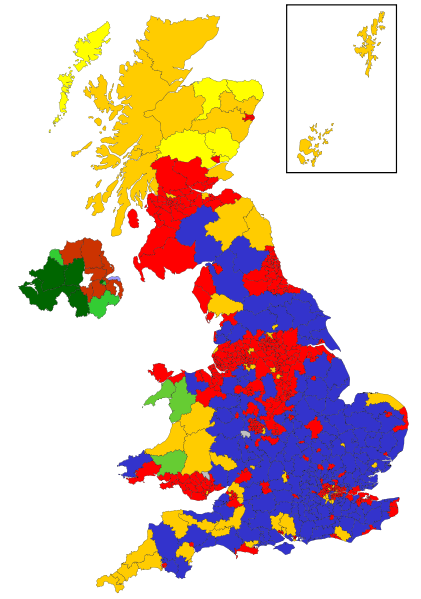 2005
General
Election
Conservatives	

Labour		

Lib Dems

Scottish Nationalists

Sinn Fein

Plaid Cymru
What are elections?  
(UK Parliament Video)
http://www.youtube.com/watch?v=IRx_IsLBhYA
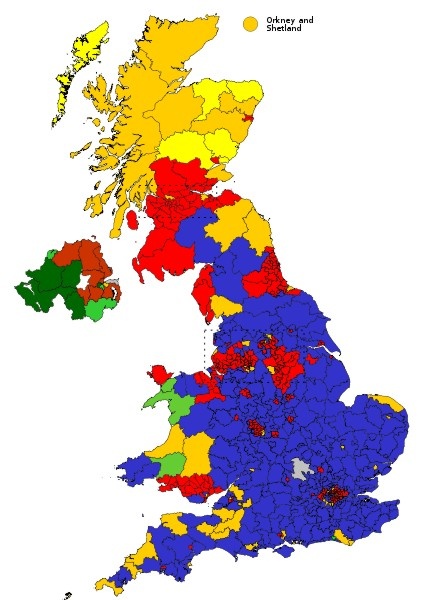 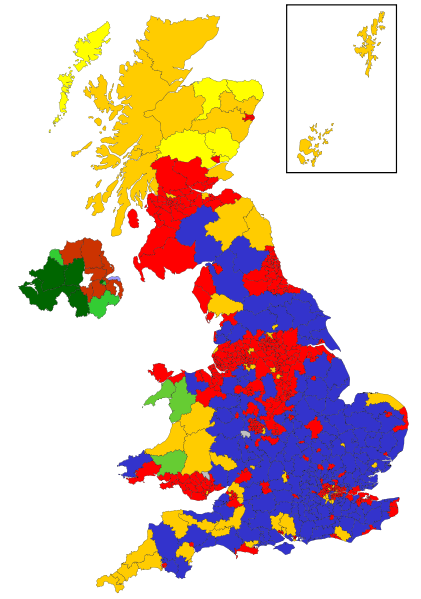 2005
General
Election
2010
General
Election
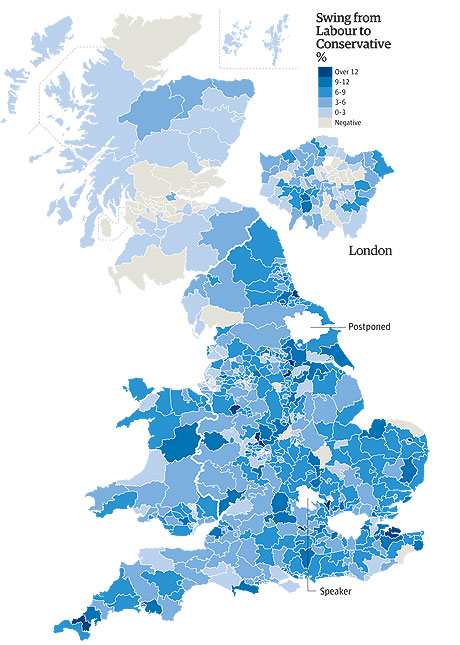 Voter Swing:
Labour to
Conservative
2010
3%
50%
46%
What factors have accounted for this electoral change in the UK?
32%
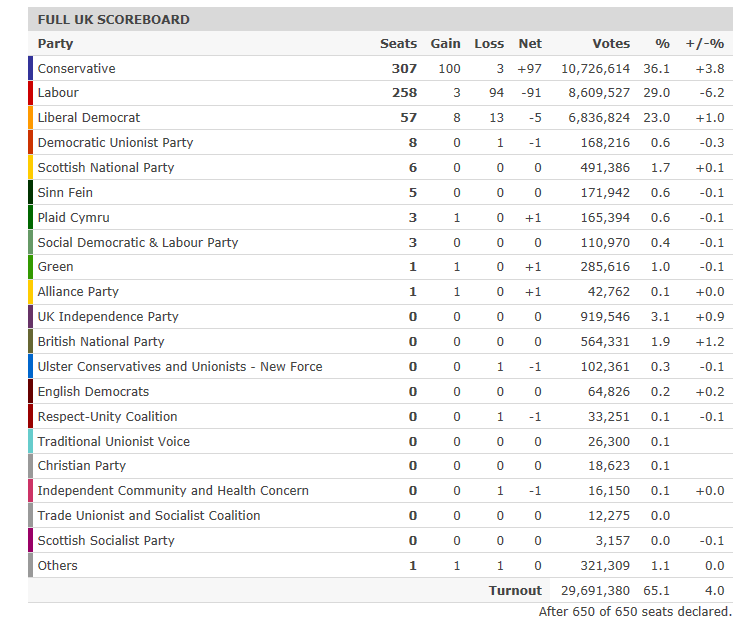 DEVOLUTION in Scotland, Wales & Northern Ireland
has given minor parties a chance to organize, campaign and get elected!
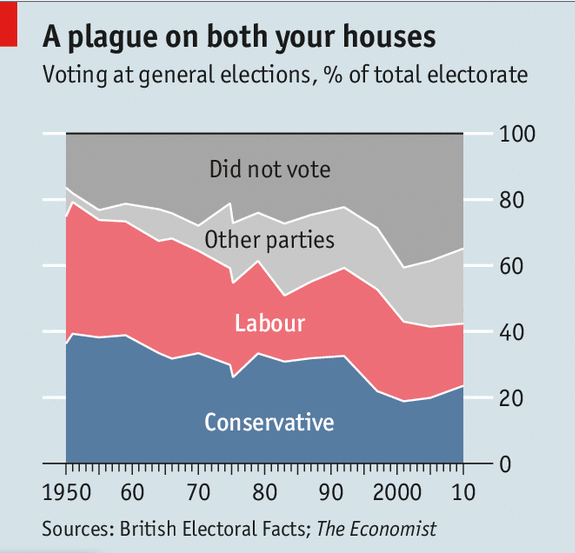 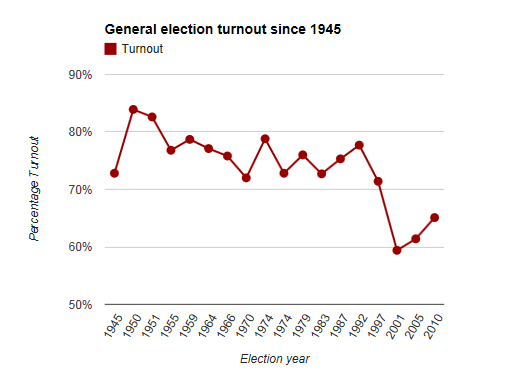 Conservatives:	307 [+97]
Labour:		258 [-91]
Lib Dems:		57 [-5]
The Result: 
Hung Parliament
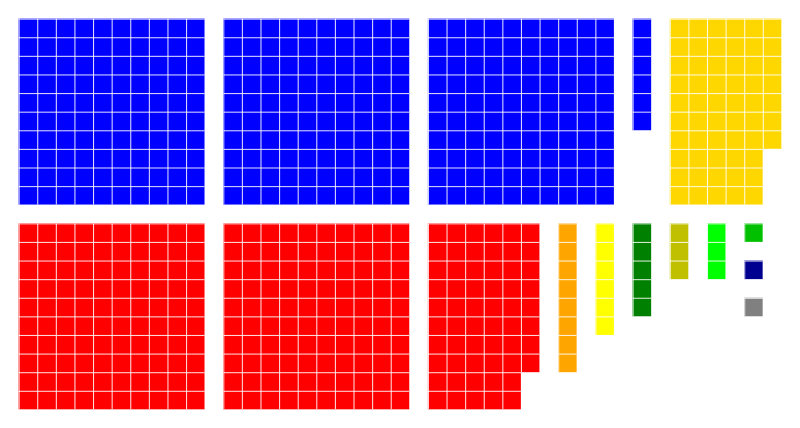 http://www.parliament.uk/mps-lords-and-offices/mps/state-of-the-parties/
The Impact: Hung Parliament
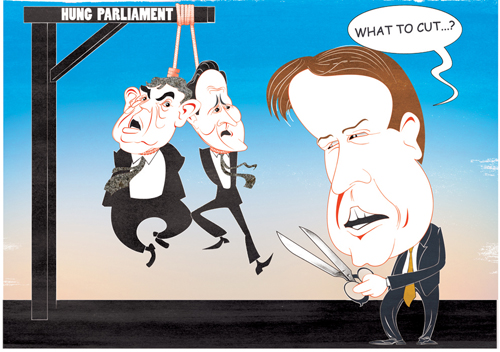 The Impact: Coalition Government
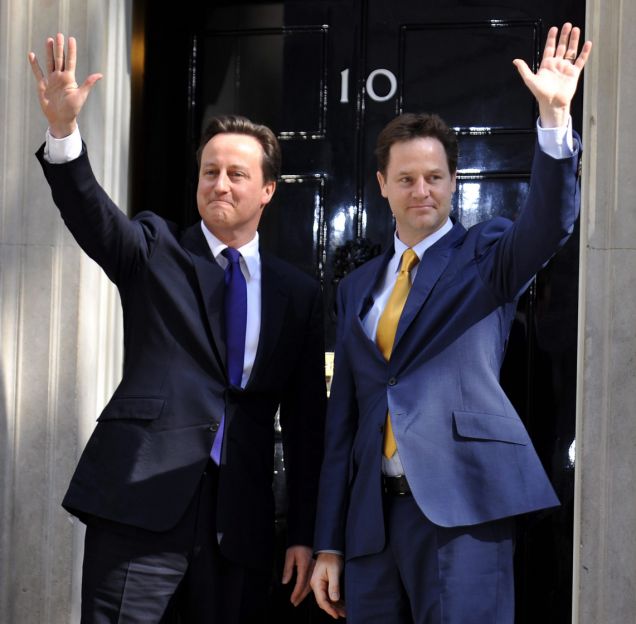 After 6 days of negotiations, the Liberal Dems became a party of power v. a party of protest.